Procédés de séparation
Par
Charli Poulin
#1 sédimentation
Laisse reposer
Mélange hétérogène
#2 Décantation
Résidu
Transvider
Mélange hétérogène
#3 Filtration
Résidu
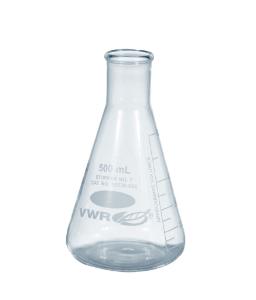 Papier filtre
Entonnoir
Erlenmeyer
Filtrat
Mélange homogène
#4a Évaporation
Mélange homogène
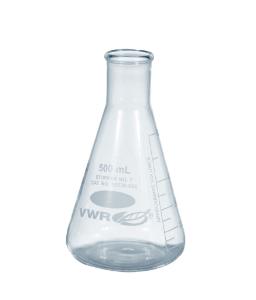 Solides
Plaque chauffante
Solute
Substance pure
#4b Distillation
Substances pures
distillat
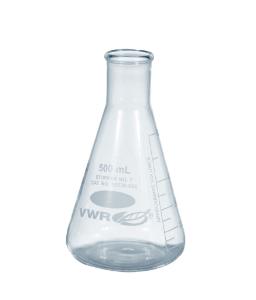 Eau froide
Refroidire
Résidu
Plaque chauffante
Solvant